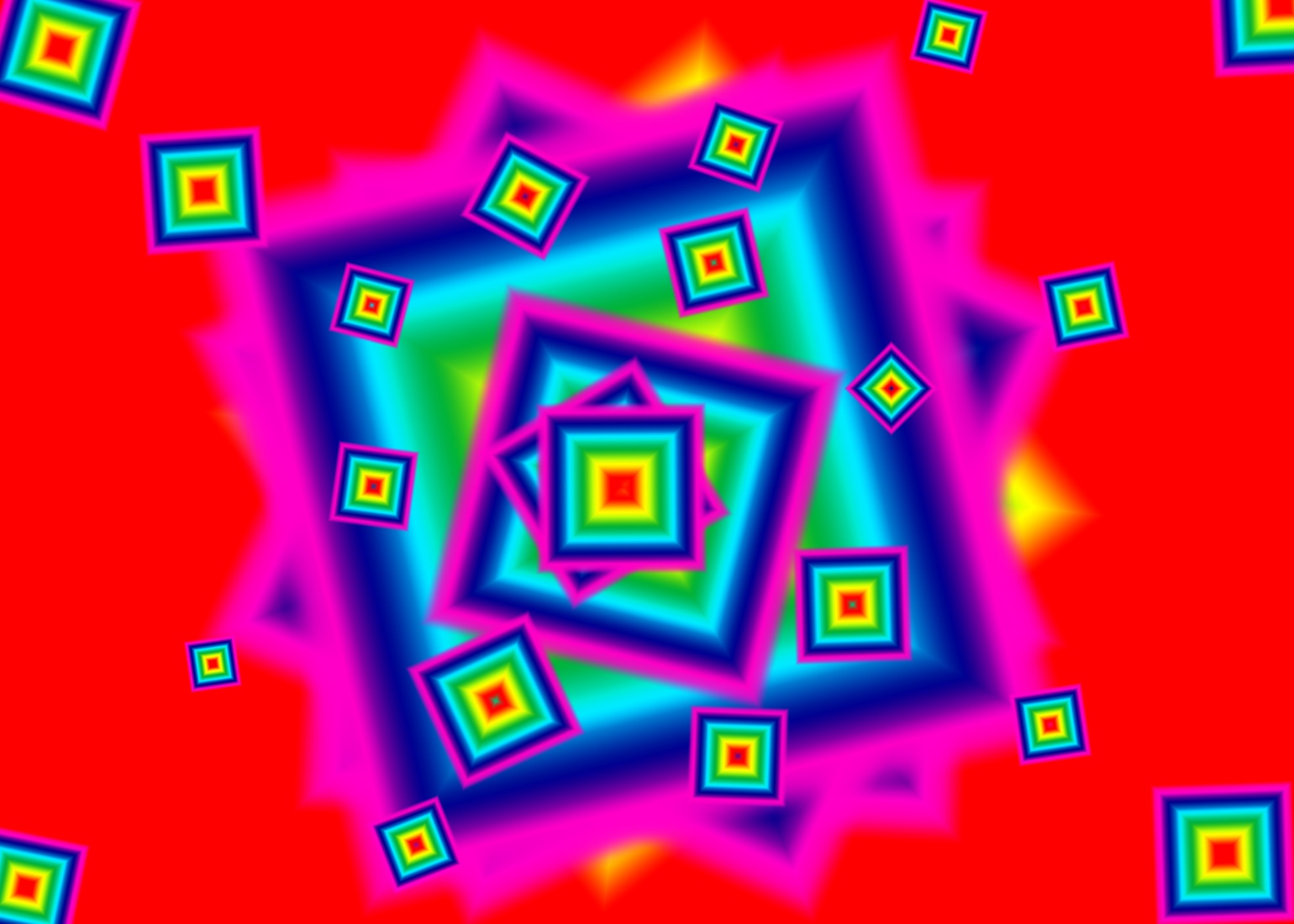 সকল শিক্ষার্থী বন্ধুদের 

স্বাগতম
২৭শে মার্চ, ২০২০
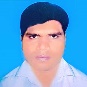 পাঠ পরিচিতি
উপস্থাপনায়
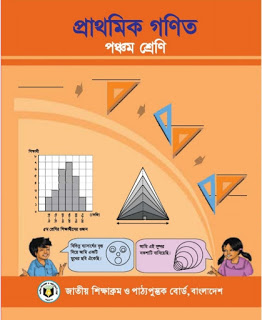 শ্রেণীঃ ৫ম 
বিষয়ঃ প্রাথমিক গণিত
পাঠঃ জ্যামিতি
পাঠ্যাংশঃ আয়ত ও বর্গ
সময়ঃ ৪০ মিনিট
আশরাফুল আলম
সহকারি শিক্ষক
বরাতি সরকারি প্রাথমিক বিদ্যালয়।
তারাগঞ্জ, রংপুর।
২৭শে মার্চ, ২০২০
শিখনফল
29.1.1 আয়ত ও বর্গের আকৃতি অনুসারে পৃথক পৃথক ভাবে সাজাতে পারবে।
29.3.1 আয়ত ও বর্গের বৈশিষ্ট্য সম্পর্কে জানবে এবং এদের পার্থক্য চিহ্নিত করতে পারবে।
২৭শে মার্চ, ২০২০
১। চিত্র গুলোর নাম কী?
উত্তরঃ চতুর্ভুজ
২। এখানে কয় ধরণের চতুর্ভুজ আছে?
উত্তরঃ দুই ধরণের।
২৭শে মার্চ, ২০২০
চিত্রগুলি কোন ধরণের ?

চিত্রটির বিপরীত বাহুগুলো সমান এবং কোণ গুলো সমকোণ।
এদেরকে আয়ত বলে।
চিত্রগুলি কোন ধরণের ?

চিত্রটির সকল বাহুগুলোর দৈর্ঘ্য সমান এবং কোণ গুলো সমকোণ।
এদেরকে বর্গ বলে।
২৭শে মার্চ, ২০২০
আজকের পাঠ
বর্গ
ও
আয়ত
২৭শে মার্চ, ২০২০
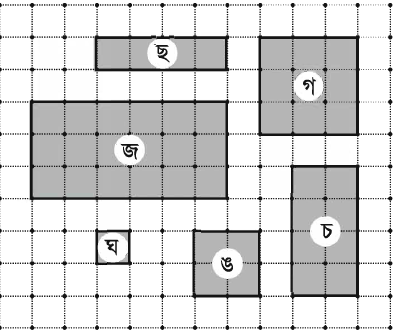 এখানে কত রকমের আকৃতি রয়েছে তা বৈশিষ্ট্য অনুযায়ী চিহ্নিত কর।
“এখানে দুই ধরনের আকৃতি রয়েছে আর তা হলো আয়ত ও বর্গ”
আয়ত
বর্গ
গ, ঘ ও ঙ
চ, ছ ও জ
২৭শে মার্চ, ২০২০
এসো মনে রাখি
আয়ত কী ?
যে চতুর্ভুজের চারটি কোনই সমকোন তাকে আয়ত বলে।
বর্গ কী ?
যে আয়তের চারটি বাহু সমান তাকে বর্গ বলে।
তাই আমরা বলতে পারি প্রত্যেকটি বর্গই একটি আয়ত।
২৭শে মার্চ, ২০২০
আয়তের বৈশিষ্ট্য
গ
ক
৩ সেমি
৩ সেমি
ঘ
৫ সেমি
খ
৫ সেমি
২৭শে মার্চ, ২০২০
গ
ক
৩ সেমি
ঘ
৫ সেমি
খ
চিত্রে, কখগঘ একটি আয়ত।
কখগ = ৯০     খগঘ = ৯০       গঘক = ৯০    ঘকখ = ৯০।
২৭শে মার্চ, ২০২০
বর্গের বৈশিষ্ট্য
৪ সেমি
ঘ
ক
৪ সেমি
৪ সেমি
৪ সেমি
৯০
খ
গ
৪ সেমি
চিত্রে, কখগঘ একটি বর্গ।
চিত্রের বৈশিষ্ট্যঃ
কখ বাহু = খগ বাহু = গঘ বাহু = ঘক বাহু = 4 সেমি
২৭শে মার্চ, ২০২০
বর্গের বৈশিষ্ট্য
৪ সেমি
ঘ
ক
৪ সেমি
৪ সেমি
৯০
৯০
খ
গ
৪ সেমি
চিত্রে, কখগঘ একটি বর্গ।
চিত্রের বৈশিষ্ট্যঃ
কখগ = ৯০     খগঘ = ৯০       গঘক = ৯০    ঘকখ = ৯০।
সুৎরাং বর্গের প্রত্যেকটি কোণ ৯০
২৭শে মার্চ, ২০২০
আয়ত ও বর্গের বৈশিষ্ট্য সমূহ।
বর্গের বৈশিষ্ট্যঃ
১। বর্গের প্রত্যেকটি বাহু পরস্পর সমান।
২। বর্গের বিপরীত বাহু পরস্পর সমান।
২। বর্গের বিপরীত বাহু পরস্পর সমান্তরাল।
৩। বর্গের প্রত্যেকটি কোন সমকোন।
আয়তের বৈশিষ্ট্যঃ
১। আয়তের বিপরীত বাহু পরস্পর সমান।
২। আয়তের বিপরীত বাহু পরস্পর সমান্তরাল।
৩। আয়তের প্রত্যেকটি কোন সমকোন।
৪। আয়তের কর্ণদ্বয় সমান।
২৭শে মার্চ, ২০২০
দলীয় কাজ
বৈশিষ্ট্য অনুযায়ী আলাদা কর।
খ দল
ক দল
২৭শে মার্চ, ২০২০
মূল্যায়ন
১। বর্গের দুটি বৈশিষ্ট্য লেখ।
২। আয়তের দুটি বৈশিষ্ট্য লেখ।
২৭শে মার্চ, ২০২০
সকল শিক্ষার্থী বন্ধুদের ক্লাসে অংশগ্রহণের জন্য
ধন্যবাদ
২৭শে মার্চ, ২০২০